Internet
Opakovanie
Všeobecné otázky
Čo znamená pojem protokol v súvislosti s internetom?
Prispôsobujú sa protokoly internetu novým technológiám a rastu internetu?
Prečo nie sú dáta prenášané priamym spojením počítača so serverom?
Doplňte: Ak pridáme k sieti viac fyzických pripojení…
Prečo je internet náchylný voči kybernetickým útokom?
Fyzická vrstva
Vymenujte typy fyzického pripojenia.
Aké ma každý typ výhody a nevýhody?
Pomenuj topológie:
Aký aktívny prvok:
mení digitálny signál na analógový?
prepošle signál ďalej?
vetví sieť?
Ako členíme sieť podľa jej rozsahu?
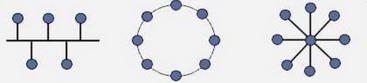 Sieťová vrstva
Ako vyzerá IP adresa?
Na čo slúžia IP adresy?
Vysvetlite rozdiel medzi:
verejnou a privátnou,
statickou a dynamickou,
IPv4 a IPv6.
Prečo sa dáta rozdeľujú do paketov?
Čo obsahuje každý paket okrem prenášaných dát?
Ako nazývame aktívne prvky siete, ktoré smerujú cestu paketu cez sieť?
Transportná vrstva
Ako sa zaistí, že pakety vieme zložiť naspäť dokopy?
Čo sa deje v prípade straty paketu?
Vymenuj protokol, ktorý:
zaisťuje celistvosť dát
zaisťuje rýchly prenos dát pomocou datagramov
Aplikačná vrstva
Vysvetlite, čo je DNS.
Ako sa zistí IP adresa príslušná k doméne?
Opíšte hierarchiu domén.
Na príkladu opíšte URL adresu domény.
Akým kybernetickým útokom môže byť vystavený DNS?
Aplikačná vrstva
Čo je hypertextový odkaz?
Aký protokol sa používa na webové stránky?
Čím je opísaný vzhľad a obsah webstránky?
Čo sú cookies?
Prečo sú webstránky citlivé na útoky hackerov?
Aké protokoly chránia prenášané dáta?
Opíšte princípy zabezpečenia webových stránok.